UỶ BAN NHÂN DÂN QUẬN 8
TRƯỜNG MẦM NON VƯỜN HỒNG
LÀM QUEN VĂN HỌC
BÀI THƠ
“ĐÈN GIAO THÔNG”
Giáo viên: Phan Trần Phương Trinh
Lớp: Chồi 2 (4 – 5 tuổi)
BÀI THƠ
ĐÈN GIAO THÔNG
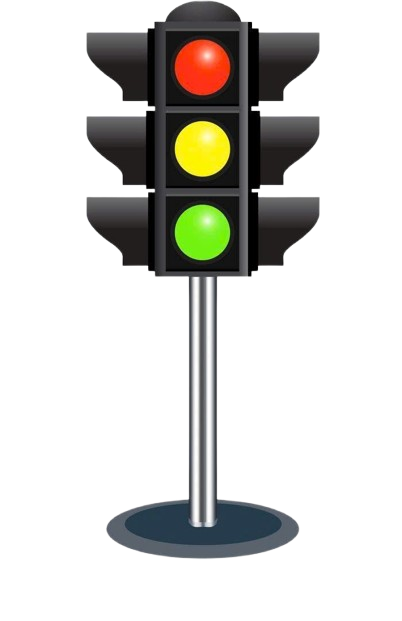 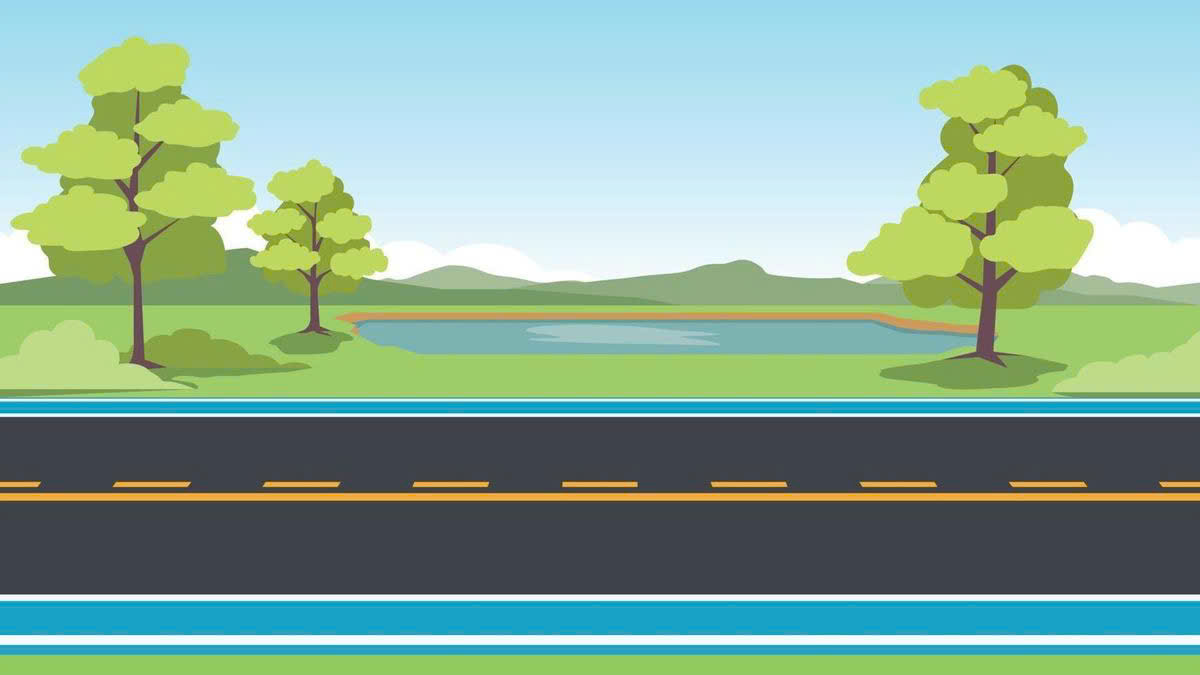 Đèn xanh, đèn đỏ, đèn vàng
Ba đèn tín hiệu an toàn giao thông
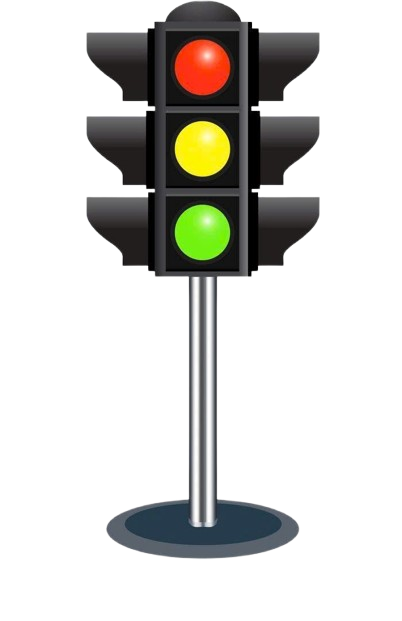 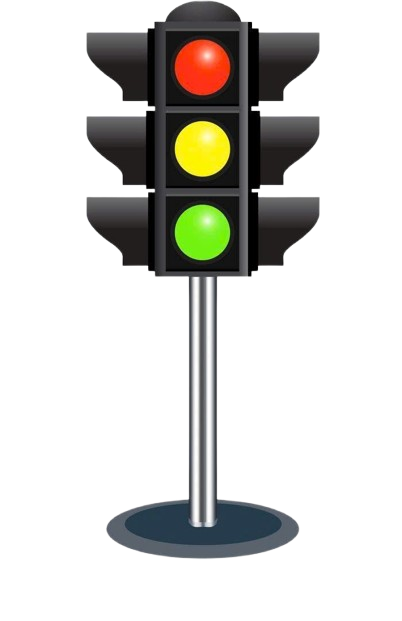 Đi đường bé nhớ nghe không!
Đèn xanh tín hiệu đã thông đường rồi
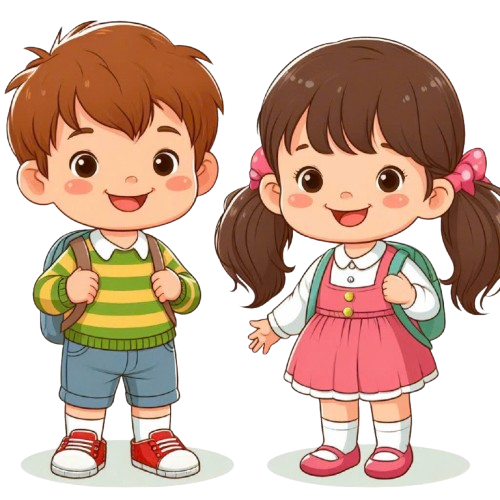 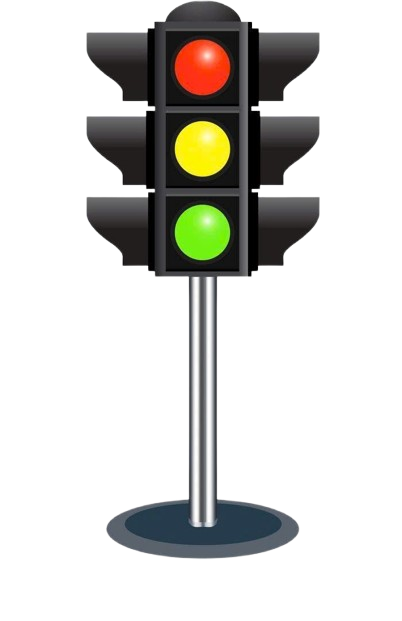 Đèn vàng đi chậm lại thôi,
Đèn đỏ dừng lại, kẻo rồi đâm nhau
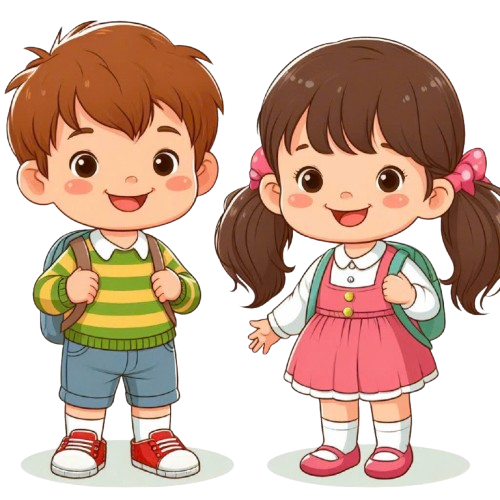 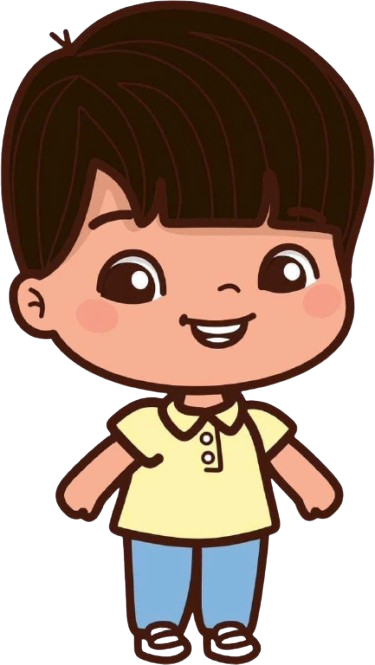 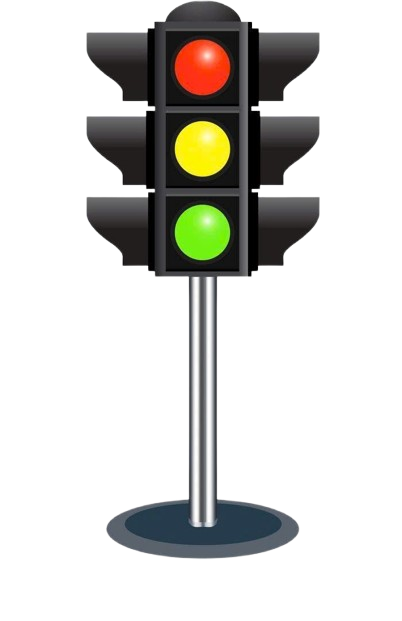 Bé ngoan, bé nhớ làu làu
Xanh: đi, đỏ: phải dừng mau đúng rồi.
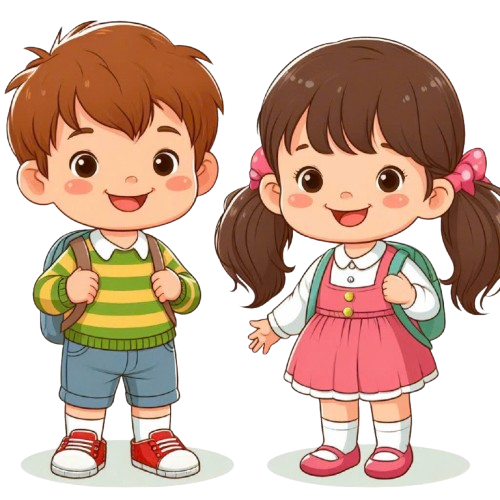 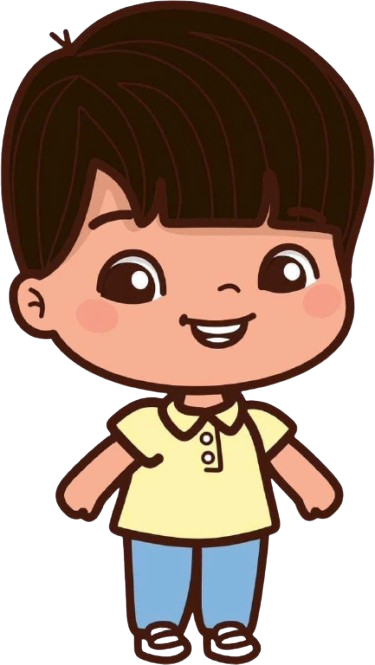